Листая семейный альбом
Работу выполнил ученик 9«м» класса Сосунов Мирон
В нашем семейном фотоальбоме есть особые фотографии, которые напоминают о веселом и светлом времени.Есть те фотографии, которые мы храним всем сердцем ,чтобы всегда вспоминать и никогда не забывать память о своей семье.
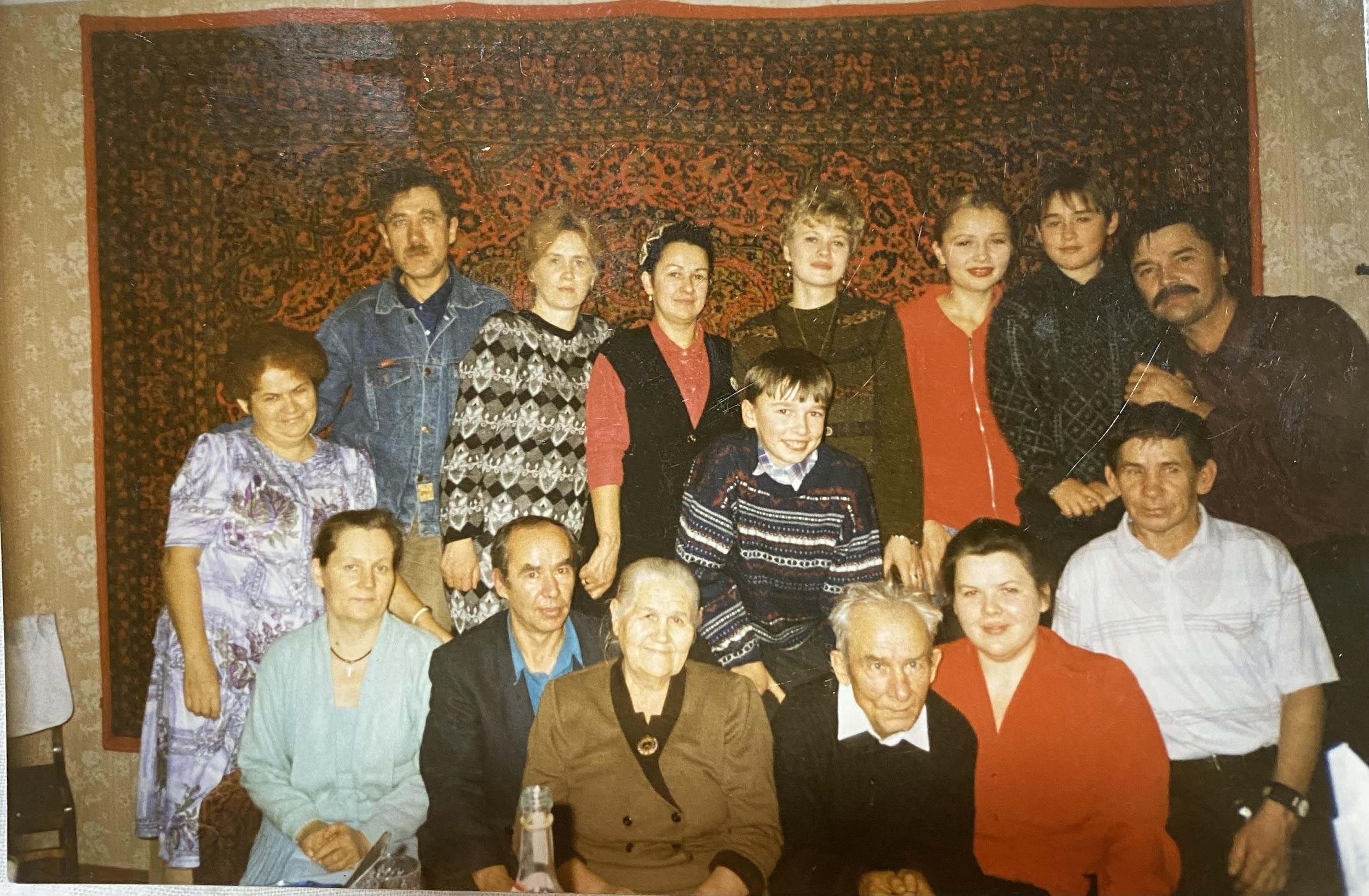 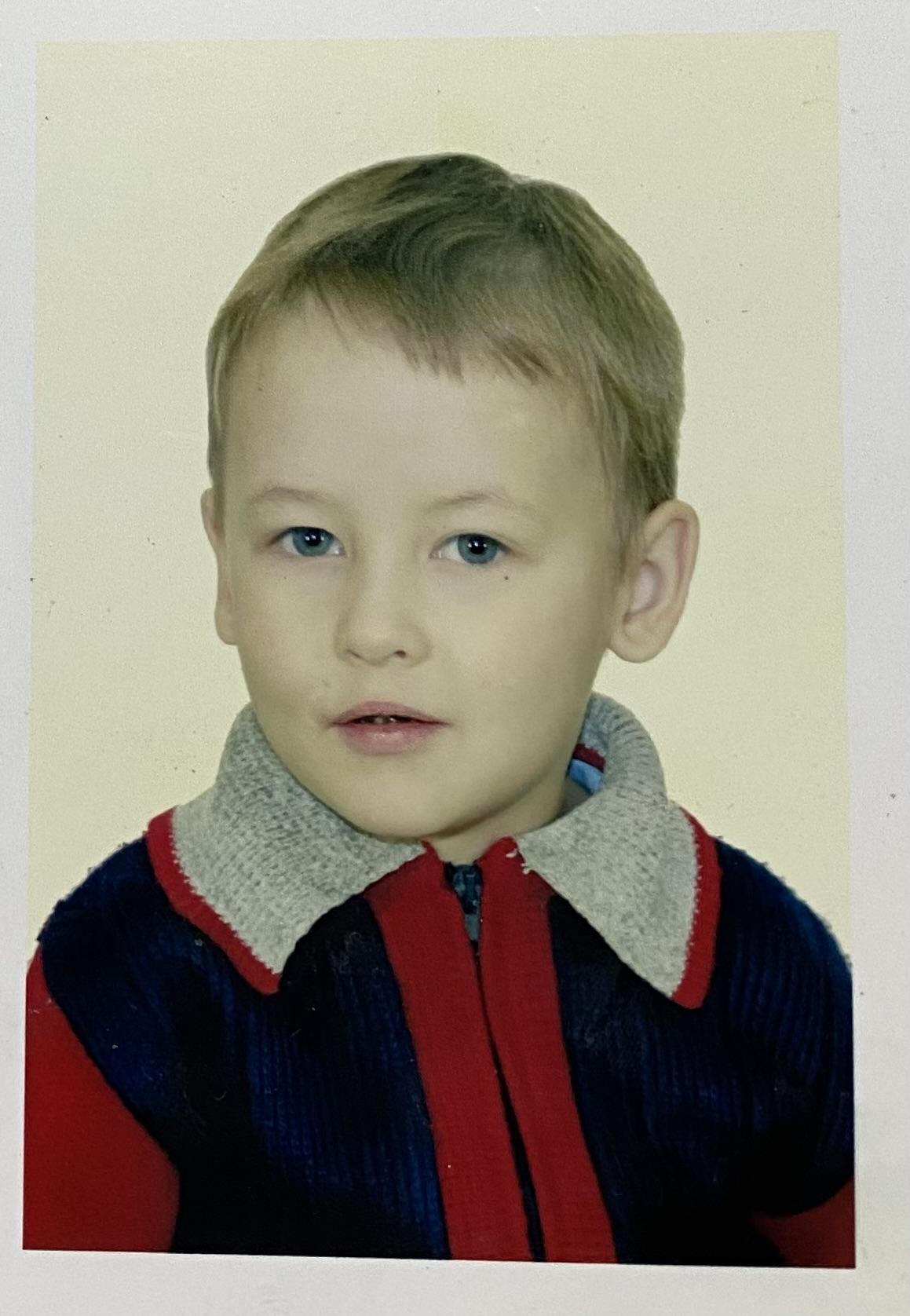 На этой фотографии мне 4 года, тогда я был совсем маленький
На этой фотографии я в первом классе и моя мама в первом классе
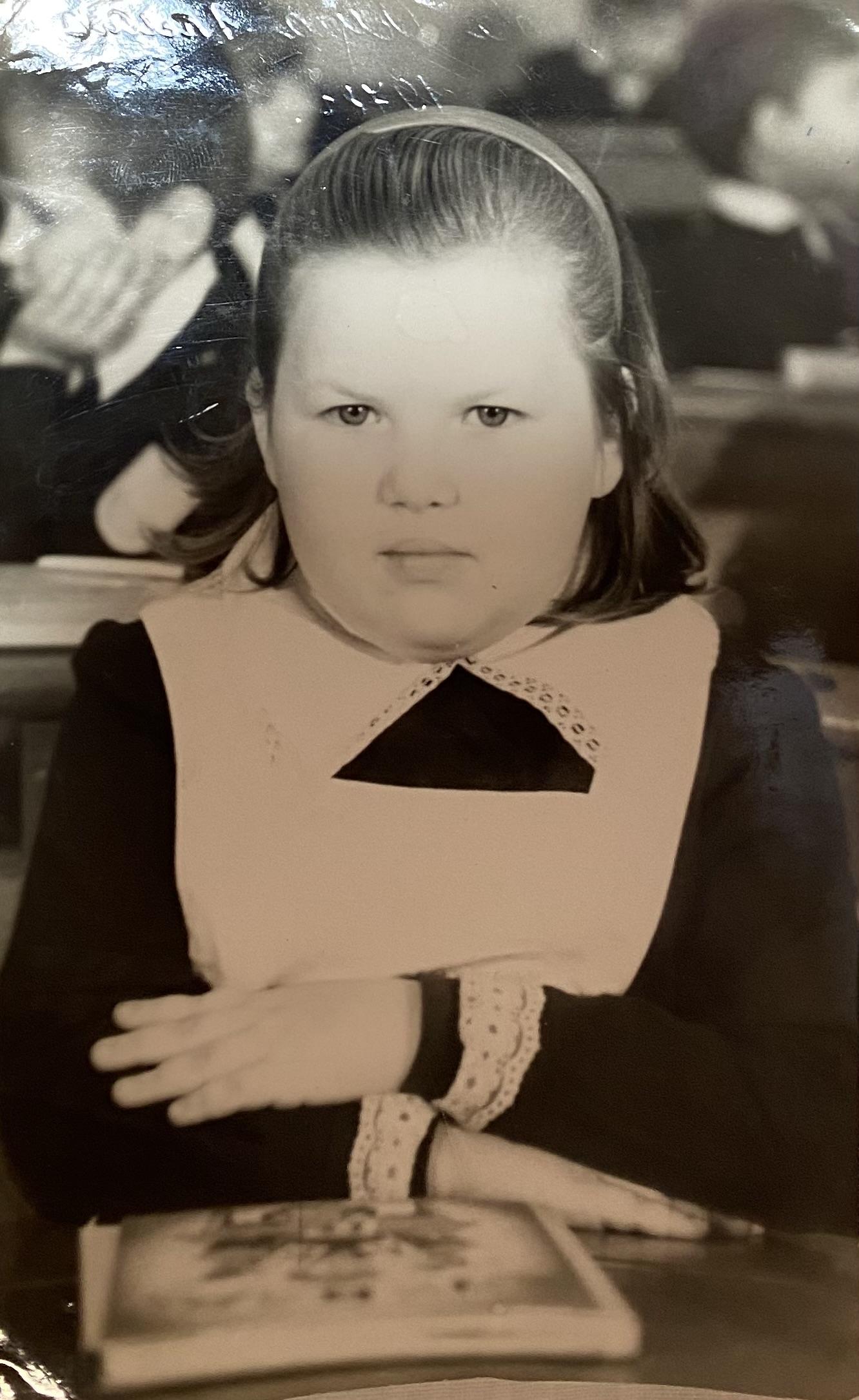 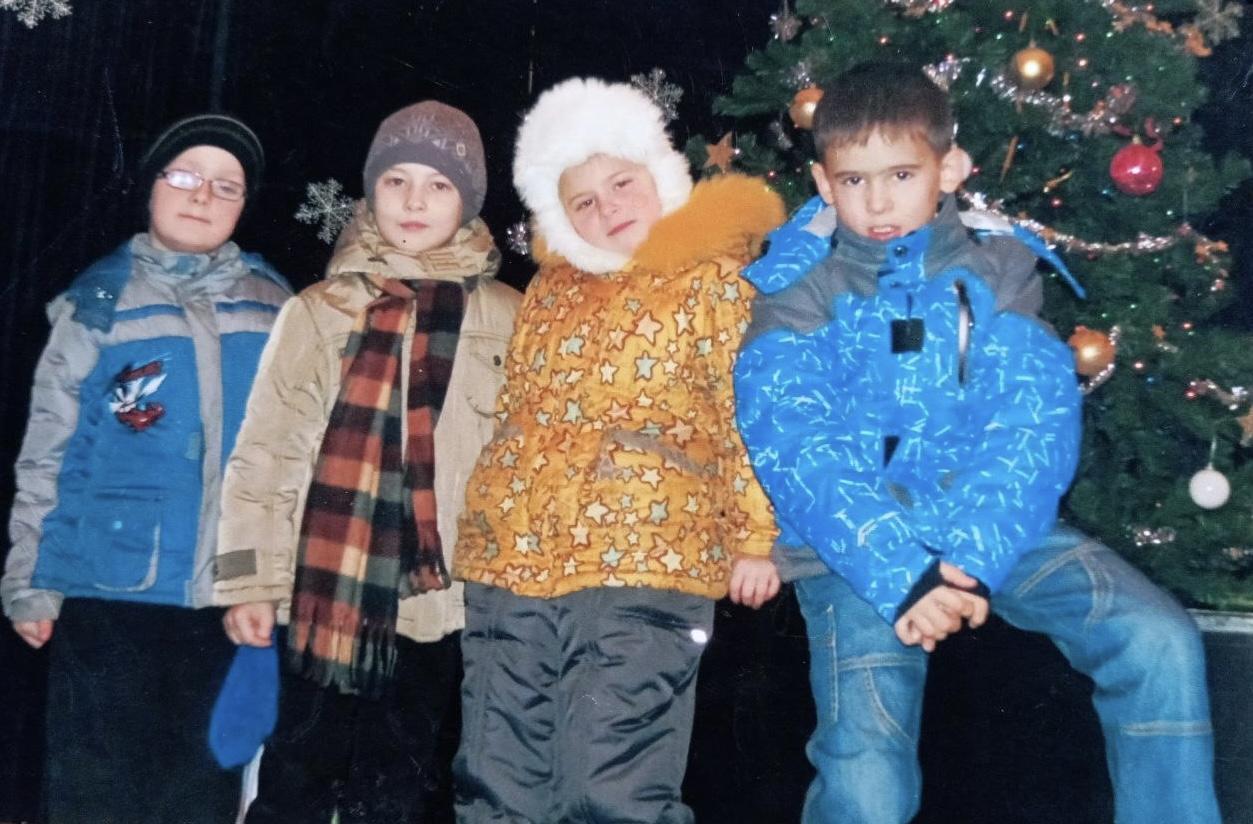 Наша семья очень большая!
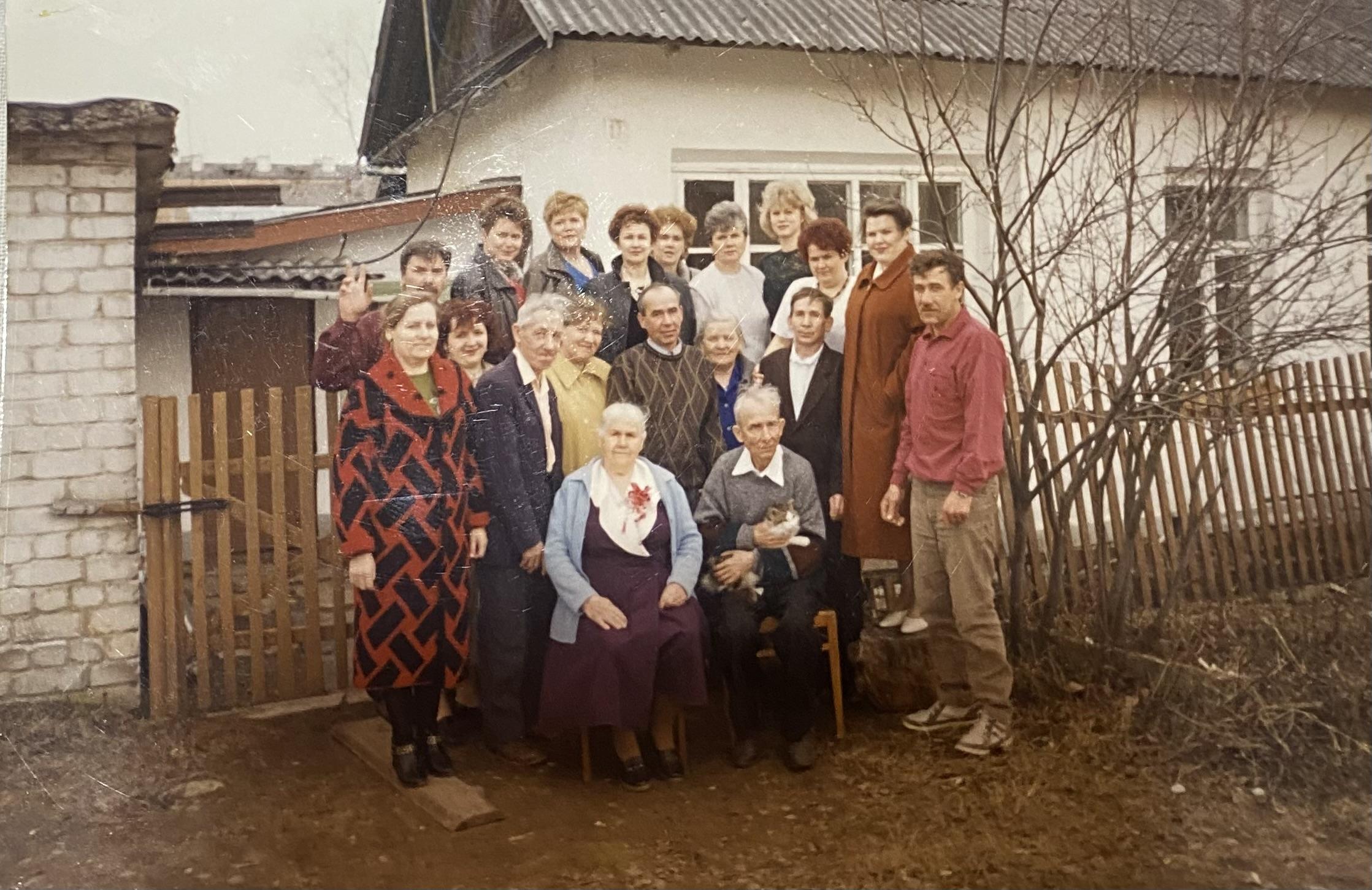 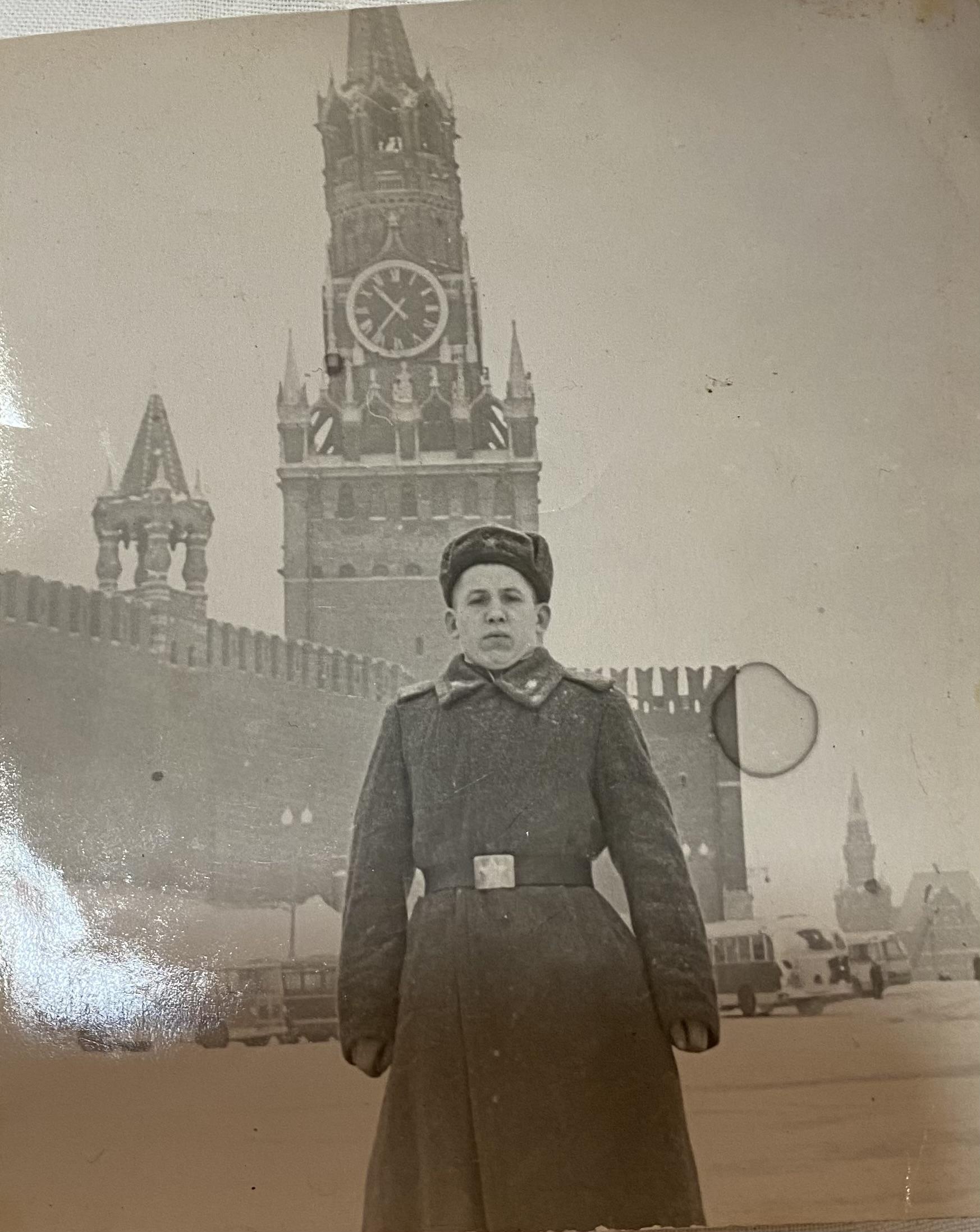 На этой фотографии моему дедушке 19 лет. В тот момент он встречал первых российских космонавтов на красной площади
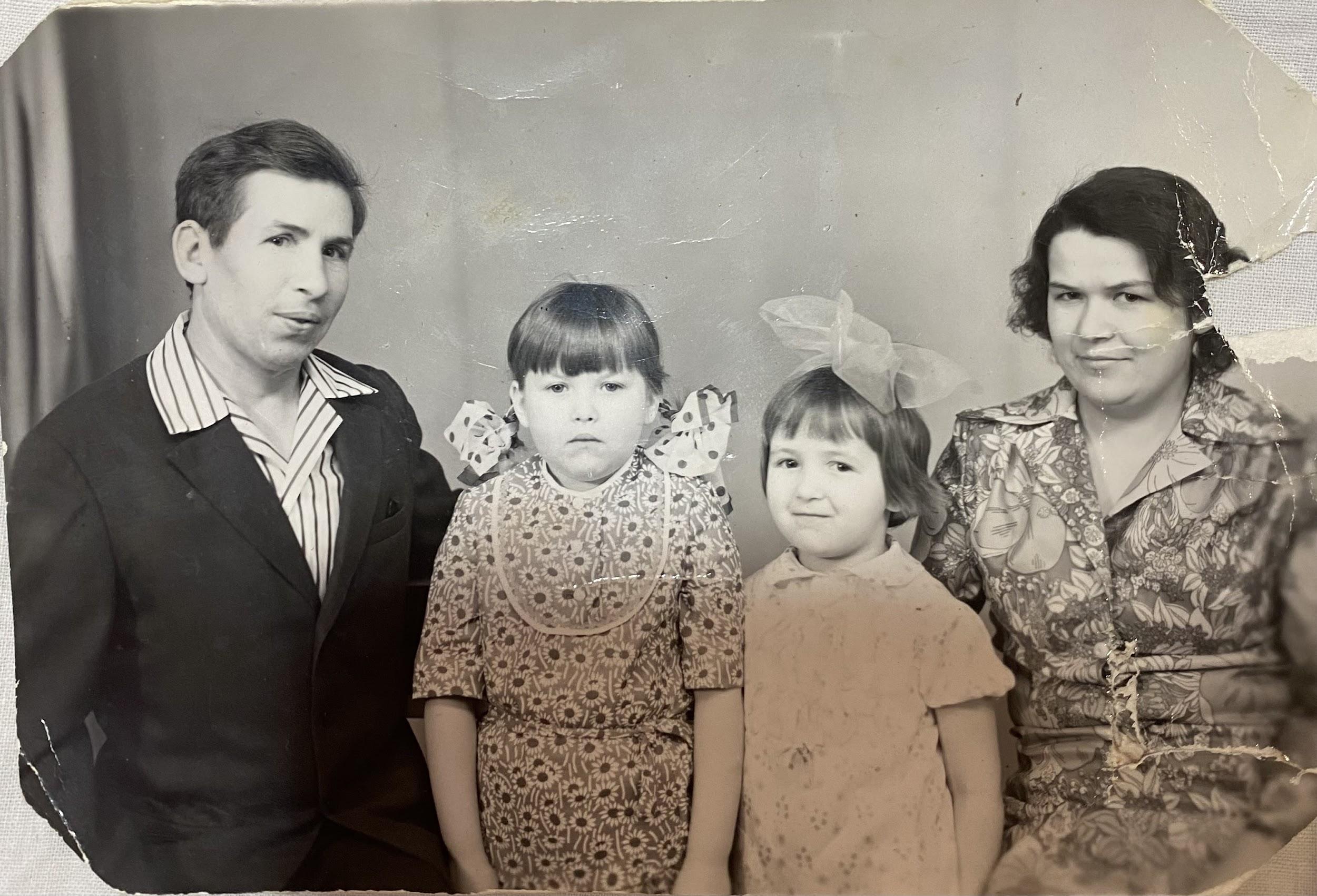 На этом снимке находится моя мама со своей сестрой, дедушкой и бабушкой
Здесь изображены мои прабабушка и прадедушка , дедушка был ветераном великой отечественной войны , а бабушка - тружеником тыла.
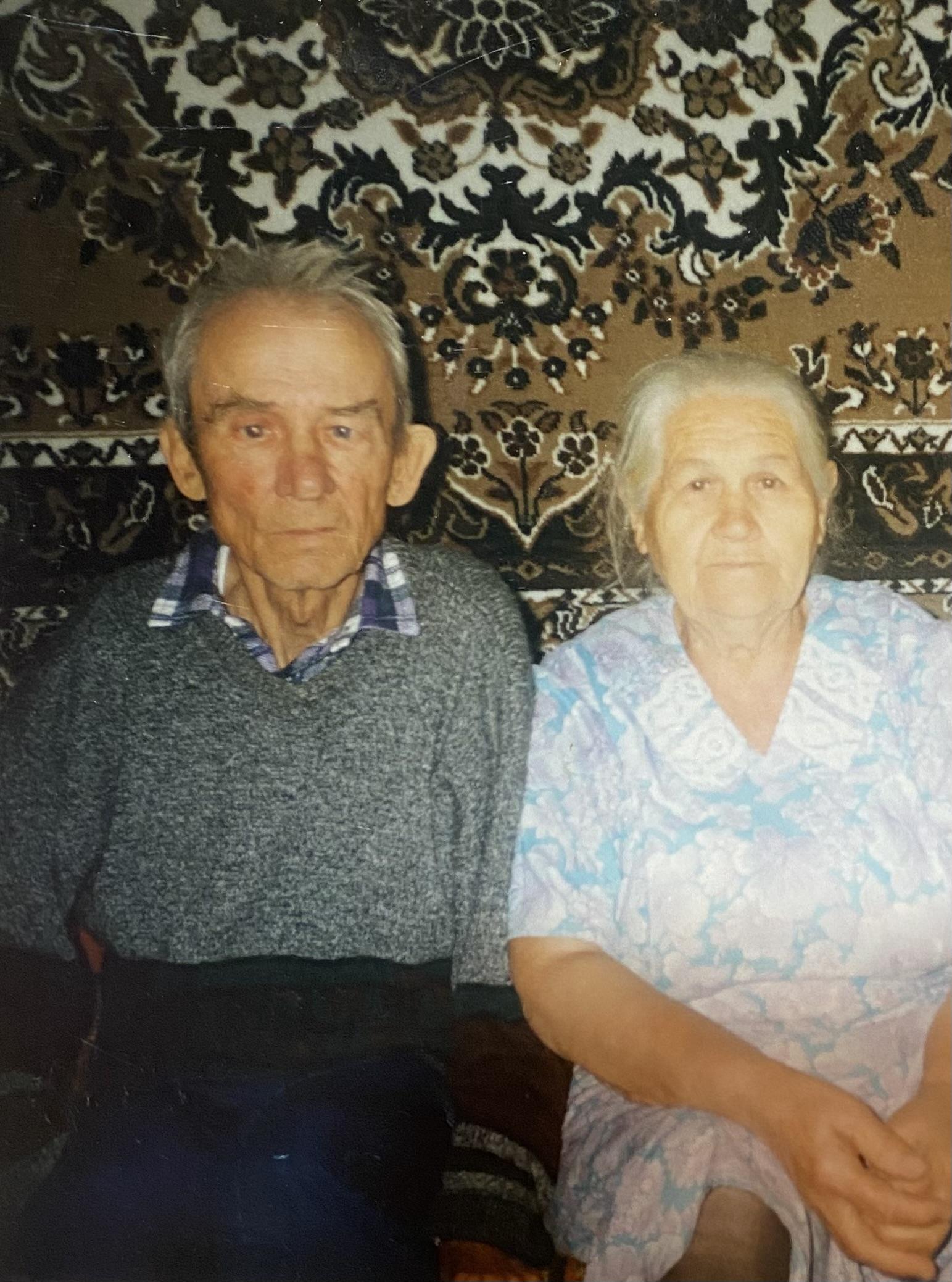 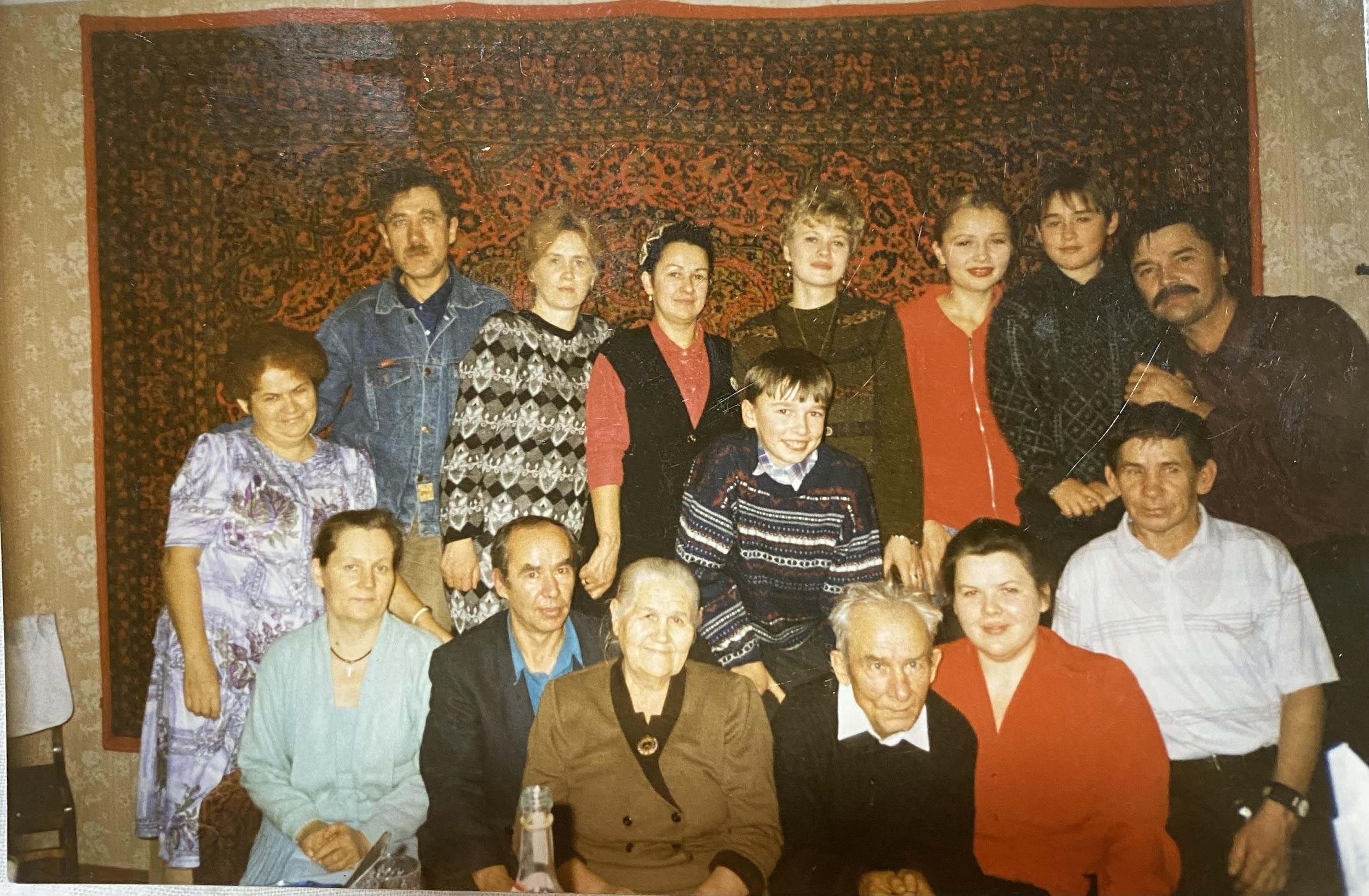 В этот альбом не войдут все фотографии моей семьи , она очень большая . Я люблю свою семью и буду любить и помнить своих родственников!